Министерство природных ресурсов и экологии Российской ФедерацииФедеральное агентство по неропользованию – РоснедраНаучно-редакционный  совет по геологическому картированию территории Российской Федерации Федерального агентства по недропользованию (НРС Роснедра)
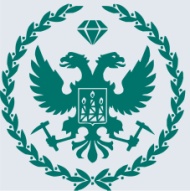 НРС Роснедра в обеспечении качества 
Госгеолкарт на современном этапе.


Зубова Т.Н., Марковский Б.А., Иогансон А.К., Солдатов О.Б.,
Стуканов А.С. (НРС Роснедра).
Министерство природных ресурсов и экологии Российской ФедерацииФедеральное агентство по недропользованию – РоснедраНаучно-редакционный  совет по геологическому картированию территории Российской Федерации Федерального агентства по недропользованию (НРС Роснедра)
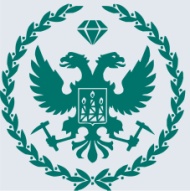 Положение об НРС Роснедра, утверждено приказом Федерального агентства по недропользованию от 1.06.2006 №433
Основные задачи  НРС Роснедра:
установление соответствия действующим требованиям и техническим (геологическим) заданиям геолого-картографической продукции, создаваемой по заказам Роснедра; 
оценка качества геолого-картографической продукции, создаваемой по заказам Роснедра, а также методических документов по вопросам регионального геологического изучения территории и континентального шельфа Российской Федерации;
апробация результатов оценки металлогенического потенциала и прогнозных ресурсов  категории Р3, выявленных в ходе регионального геологического изучения недр;
подготовка рекомендаций по устранению причин недостатков, носящих системный характер.
Министерство природных ресурсов и экологии Российской ФедерацииФедеральное агентство по недропользованию – РоснедраНаучно-редакционный  совет по геологическому картированию территории РоссийскойФедерации Федерального агентства по недропользованию (НРС Роснедра)Структура НРС Роснедра
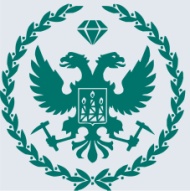 Бюро НРС Роснедра
Кавицкий М.Л.
Калашников В.В.
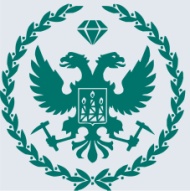 Министерство природных ресурсов и экологии Российской ФедерацииФедеральное агентство по недропользованию – РоснедраНаучно-редакционный  совет по геологическому картированию территории РоссийскойФедерации Федерального агентства по недропользованию (НРС Роснедра)
Направления деятельности НРС Роснедра: 

1. Экспертная оценка качества и соответствия действующим требованиям и техническим (геологическим) заданиям геолого-картографической продукции, создаваемой по заказам Роснедра.
2. Научное редактирование геолого-картографической продукции и консультации составителей такой продукции.
3.  Экспертная оценка геологического (геолого-экономического) обоснования металлогенического потенциала и прогнозных ресурсов категории Р3.
4.  Анализ причин, порождающих системные недостатки геолого-картографической продукции, методических и иных документов по вопросам регионального геологического изучения недр.
5.  Подготовка соответствующих справок и аналитических обзоров с предложениями, направленными на повышение качества геолого-картографической продукции.
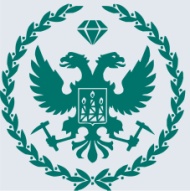 Министерство природных ресурсов и экологии Российской ФедерацииФедеральное агентство по недропользованию – РоснедраНаучно-редакционный  совет по геологическому картированию территории Российской Федерации Федерального агентства по недропользованию (НРС Роснедра)
Объекты экспертизы  НРС Роснедра : 

подготовленные к изданию  комплекты Госгеолкарты-1000/3 и Госгеолкарты -200/2  в форме ГИС;

авторские  отчетные варианты Госгеолкарты -1000/3;

авторские  отчетные варианты Госгеолкарты -200/2 (ГДП, ГМК);

Легенды серий листов Госгеолкарты -1000/3 и Госгеолкарты -200/2;

материалы ГХО и ГФО;

нормативно-методические документы и справочно-информационные материалы по вопросам регионального геологического изучения недр.
Министерство природных ресурсов и экологии Российской ФедерацииФедеральное агентство по недропользованию – РоснедраНаучно-редакционный  совет по геологическому картированию территории Российской Федерации Федерального агентства по недропользованию (НРС Роснедра)
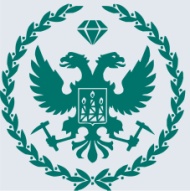 Экспертная оценка качества геолого-картографической продукции за 2010-2012 гг. и на перспективу
Госгеолкарта-1000/3
103
Госгеолкарта-200/2
ГДП-200, ГМК-200
77
Серийные легенды
ГК-1000 и ГК-200
59
52
Объекты экспертизы
47
Геохимическая основа (ГХО)
Геофизическая основа (ГФО)
Нормативно-методические
документы
Повторное рассмотрение
объектов экспертизы
2013
(план)
2014
(план)
2010
2011
2012
Министерство природных ресурсов и экологии Российской ФедерацииФедеральное агентство по недропользованию – РоснедраНаучно-редакционный  совет по геологическому картированию территории Российской Федерации Федерального агентства по недропользованию (НРС Роснедра)
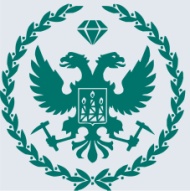 Прохождение в НРС подготовленных к изданию комплектов ГК-1000/3 и ГК-200/2 в 2010-2012 гг.
21
Объекты экспертизы
ГК-1000/3 и ГК-200/2:
13
Возвращено на
доработку
14
13
Принято с
повторного
рассмотрения
Всего объектов
6
Принято с
первичного
рассмотрения
2
ГК-200/2
ГК-1000/3
ГК-200/2
ГК-1000/3
ГК-200/2
ГК-1000/3
2010
2011
2012
Министерство природных ресурсов и экологии Российской ФедерацииФедеральное агентство по недропользованию – РоснедраНаучно-редакционный  совет по геологическому картированию территории Российской Федерации Федерального агентства по недропользованию (НРС Роснедра)
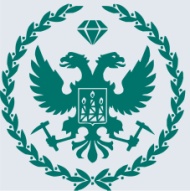 Информация о задолженности апробации  в НРС Роснедра  Госгеолкарт-1000/3, -200/2
 (по состоянию на 1.04.2012)
Министерство природных ресурсов и экологии Российской ФедерацииФедеральное агентство по недропользованию – РоснедраНаучно-редакционный  совет по геологическому картированию территории Российской Федерации Федерального агентства по недропользованию (НРС Роснедра)
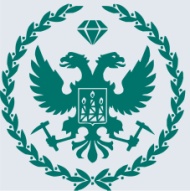 Типовые ошибки Госгеолкарты-1000/3, -200/2
отклонения от требований нормативно-методических документов и немотивированные отклонения от Серийных легенд;
неувязка картографических  материалов  комплекта между собой и с текстом объяснительной записки;
нарушение правил отображения пространственно-временных соотношений объектов картографирования;
необоснованность оценки прогнозных ресурсов;
другие замечания   по  минерагеническому   блоку, 
     которые детально  раскрыты в «Памятке авторам
     и редакторам ГК-1000 и ГК-200 (минерагеничес-
     кая часть комплектов)».
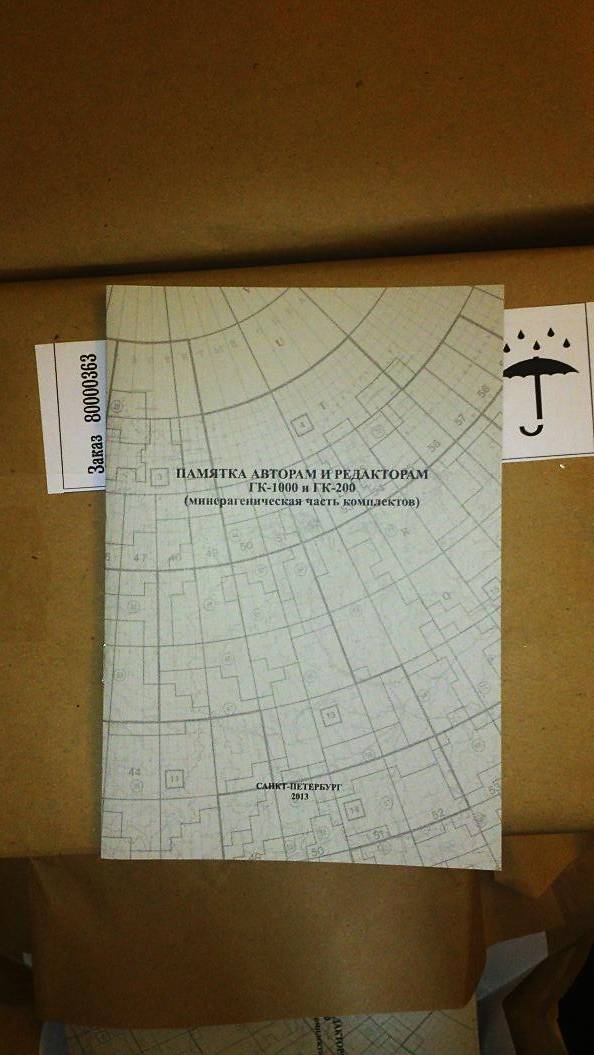 Министерство природных ресурсов и экологии Российской ФедерацииФедеральное агентство по недропользованию – РоснедраНаучно-редакционный  совет по геологическому картированию территории Российской Федерации Федерального агентства по недропользованию (НРС Роснедра)
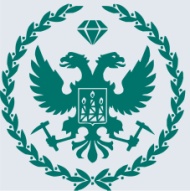 Не апробированные нормативно-методические документы, обеспечивающие
региональную геологическую изученность недр
Министерство природных ресурсов и экологии Российской ФедерацииФедеральное агентство по недропользованию – РоснедраНаучно-редакционный  совет по геологическому картированию территории Российской Федерации Федерального агентства по недропользованию (НРС Роснедра)
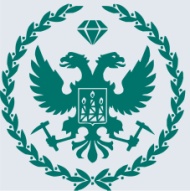 Геолого-методические проблемы, снижающие качество комплектов Госгеолкарт
включение устаревших  оценочных параметров  в технические (геологические) задания  в объекты ГДП-200 по Госконтрактам; 
задержка с вводом в действие необходимых нормативно-методических документов, регламентирующих проведение региональных геологических исследований;
отсутствие  увязки серийных легенд ГК- 1000 и ГК-200 в пределах их территорий;
необеспеченность   доступа к информационному ресурсу по серийным легендам Госгеолкарт;
сложности увязки материалов суша-море;
проблемы картографирования четвертичных образований (ледникового и морского генезиса)  в Северных областях.
Министерство природных ресурсов и экологии Российской ФедерацииФедеральное агентство по недропользованию – РоснедраНаучно-редакционный  совет по геологическому картированию территории Российской Федерации Федерального агентства по недропользованию (НРС Роснедра)
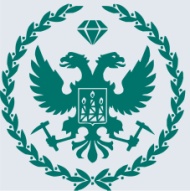 Соотношение количества поступающих в НРС авторских и апробированных прогнозных ресурсов
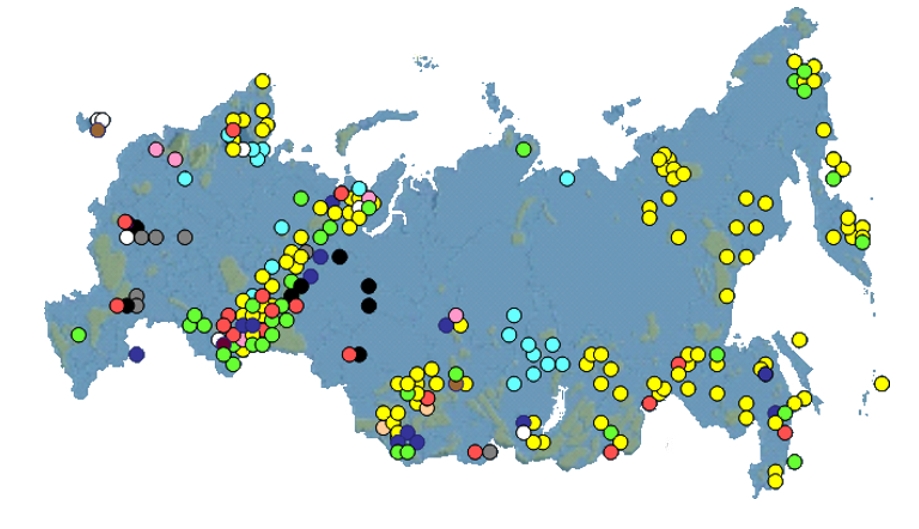 Редкометалльно-редкоземельная
  группа
- Алмазы
- Неметаллические ископаемые
- Титан-циркониевые россыпи
Горно-химическое сырье
 (фосфориты)
- Радиоактивные элементы (U, Th)
2014
            План
- Редкие металлы (W, Mo,Sn, Ge)
- Черные металлы
Нерудные строительные 
Материалы (тугоплавкие глины)
Авторские ресурсы, поступившие на рассмотрение НРС
- Благородные металлы ( Au, Ag)
Апробированные НРС прогнозные ресурсы
- Цветные металлы (Cu,Pb,Zn)
- Марганец
Министерство природных ресурсов и экологии Российской ФедерацииФедеральное агентство по недропользованию – РоснедраНаучно-редакционный  совет по геологическому картированию территории Российской Федерации Федерального агентства по недропользованию (НРС Роснедра)
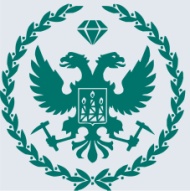 Системные недостатки снижающие качество геолого-картографической продукции, методических и иных документов
Ухудшающееся положение с кадровым обеспечением  региональных работ;

не регламентирован порядок назначения редакторов нормативно-методических документов  и соредакторов специализированных карт ГК-1000/3;

нарастание тенденции снижения исполнительской дисциплины в части соблюдения плановых сроков представления  окончательной продукции на рассмотрение в НРС; 

недостаточен уровень выходного контроля со стороны предприятий–исполнителей за качеством геолого-картографической продукции,  включая цифровые материалы; 

временной разрыв  и несоответствие отчетных материалов по Госконтрактам, передаваемым на хранение  в Росгеолфонд, и конечной продукцией  Госгеолкарт, принятых НРС Роснедра и переданных в Резервный фонд геологичсеких карт Роснедр.
Министерство природных ресурсов и экологии Российской ФедерацииФедеральное агентство по недропользованию – РоснедраНаучно-редакционный  совет по геологическому картированию территории Российской Федерации Федерального агентства по недропользованию (НРС Роснедра)
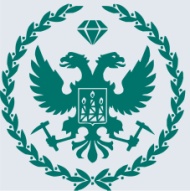 Количество комплектов Госгеолкарты-200, принятых НРС к изданию за 1996-2012 гг.
Территория деятельности Региональных экспертных советов (РЭСов) НРС Роснедра
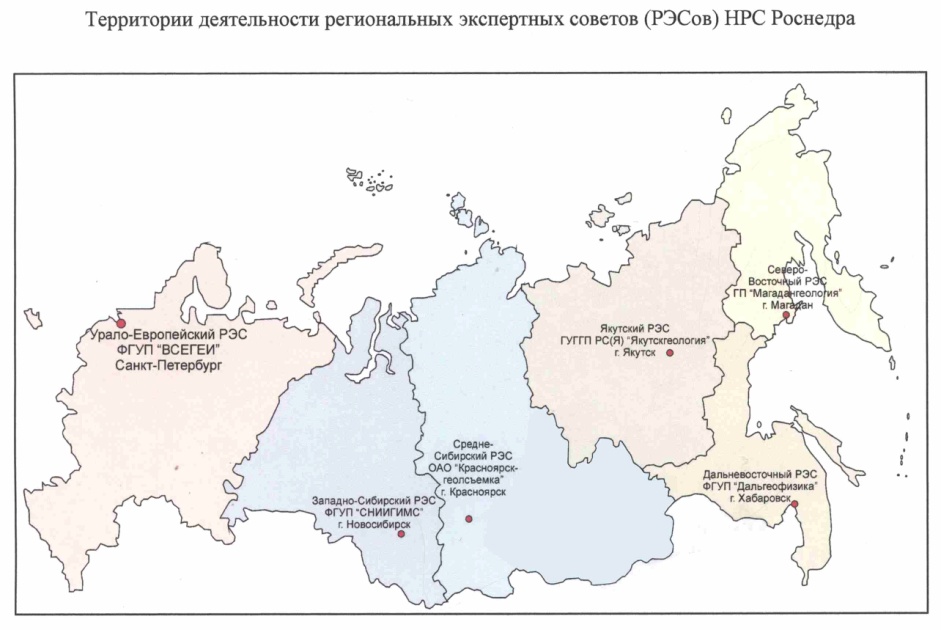 СПРАВОЧНО:
Дальневосточный РЭС (отсутствуют эксперты по Сахалину);
Северо-Восточный РЭС (не обеспечен  экспертами по Камчатскому краю и Чукотке),  фактически числится в структуре НРС, но не функционирует уже много лет;
Восточно-Сибирский РЭС упразднен в 2013 году, его территория ответственности,  отнесена к компетенции Сибирского РЭС;
Урало-Европейский РЭС  (все его эксперты являются сотрудниками ВСЕГЕИ, и при ограниченном количестве выходной продукции по этому региону,  его функционирование в качестве самостоятельного формально).
Министерство природных ресурсов и экологии Российской ФедерацииФедеральное агентство по недропользованию – РоснедраНаучно-редакционный  совет по геологическому картированию территории Российской Федерации Федерального агентства по недропользованию (НРС Роснедра)
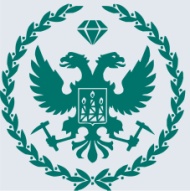 НРС Роснедра в обеспечении качества 
Госгеолкарт на современном этапе.


СПАСИБО ЗА ВНИМАНИЕ!



Зубова Т.Н., Марковский Б.А., Иогансон А.К., Солдатов О.Б.,
Стуканов А.С. (НРС Роснедра).